lyso外面添加钨层
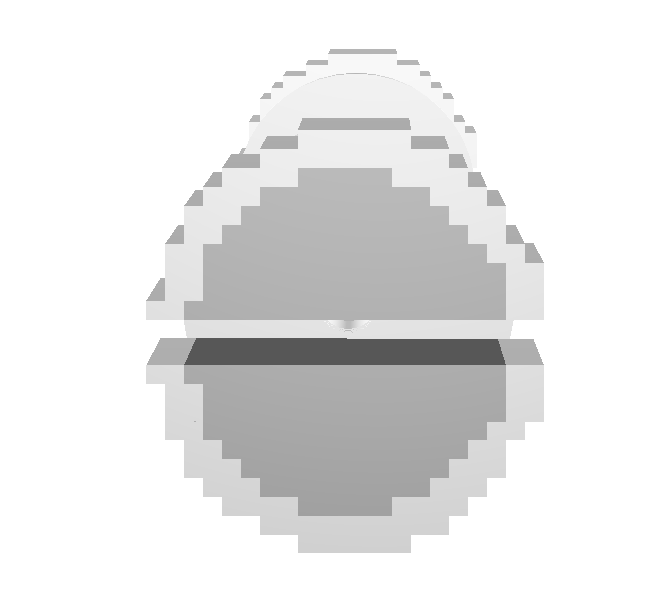 W层位于120mm>r>100mm处
包裹第二层LYSO
ISR与FSR模拟
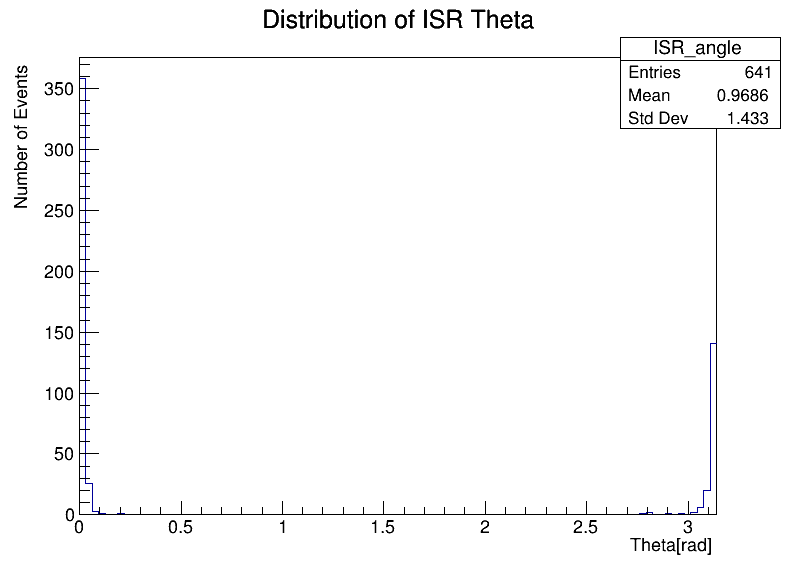 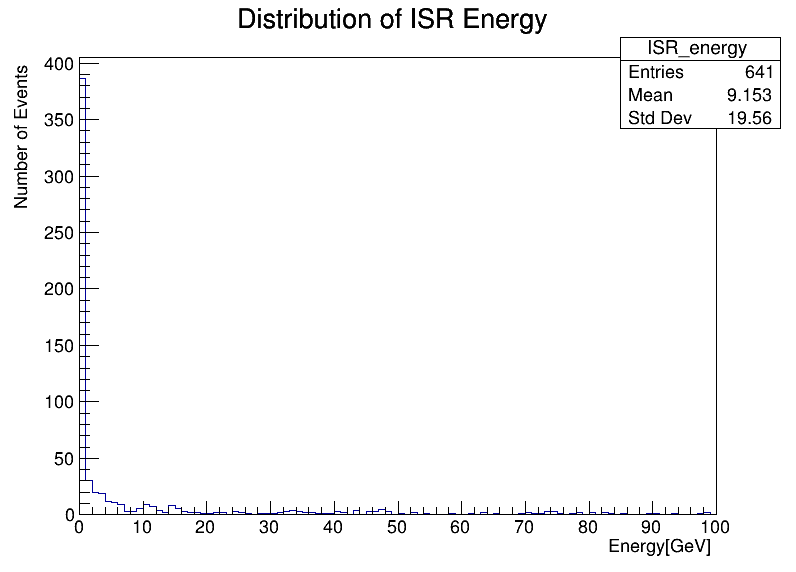 区分方法：
比较光子和初末态电子夹角，ISR与初态夹角小，FSR与末态夹角小
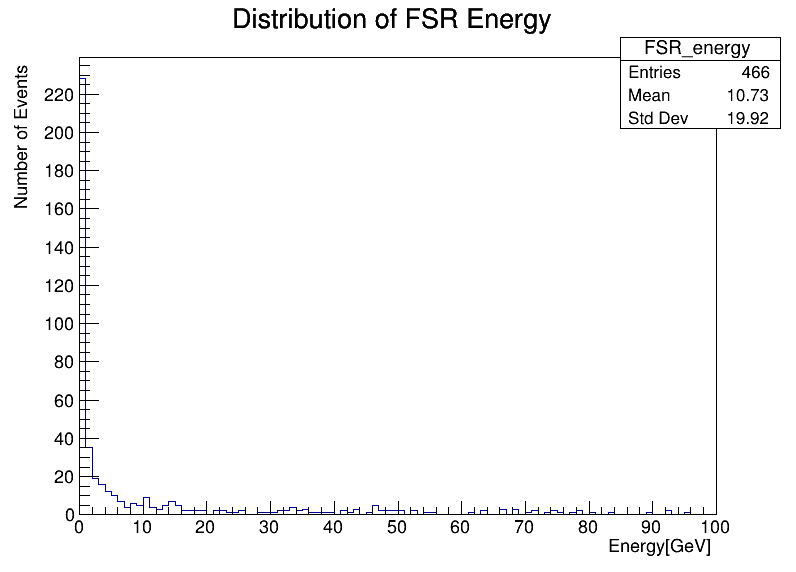 角度分布
能量分布
ISR与FSR
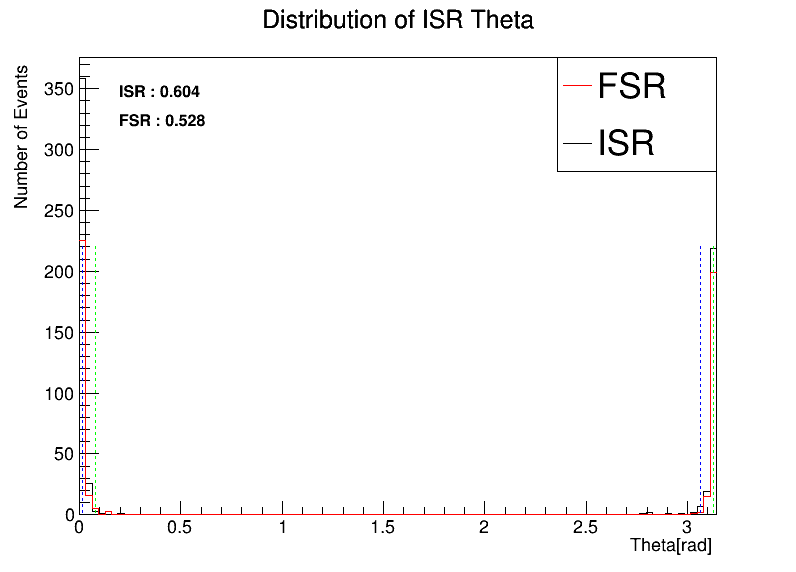 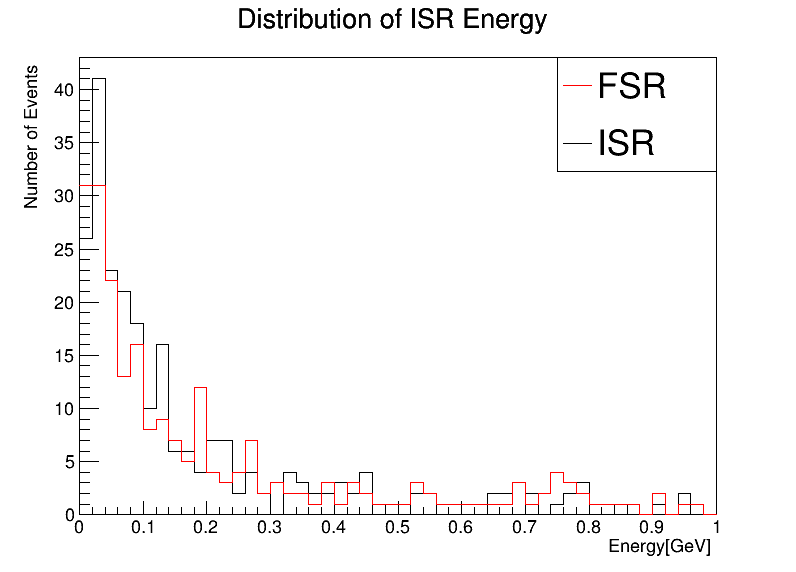 放大 收集率：
G4 Be散射模拟对比：角分布
电子：
均值：0.0479589	σ：4.42396 e-5
Mu子：
均值：0.0479611 σ：4.05747 e-5
对比：Y坐标分布
电子：
均值：31.5815	σ：0.0285572
Mu子：
均值：31.5823 	σ：0.0266733
不同材料：
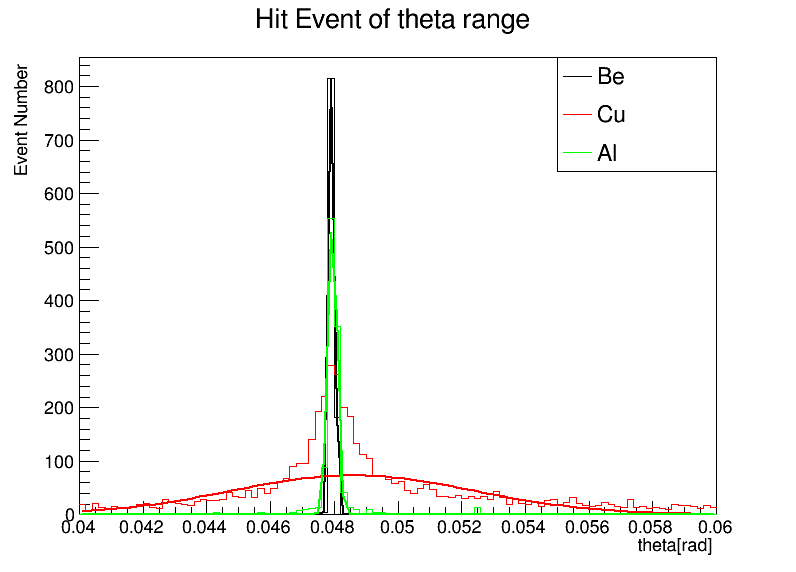 Be:0.04796 	7.66e-5
Cu:0.04860	3.77e-3
Al:0.04797	1.414e-4
不同厚度：
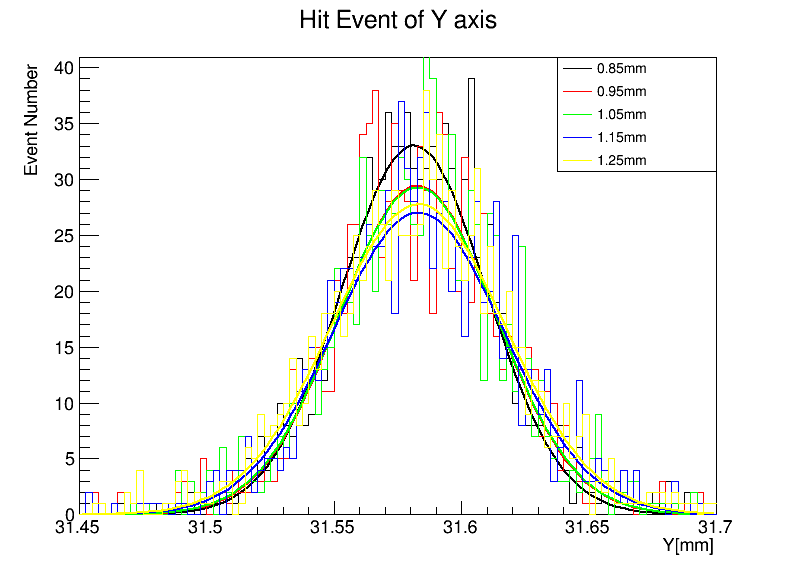 .85:0.0479586	4.425e-5
.95:0.04796222	4.631e-5
1.05:0.0479618	4.672e-5
1.15:0.0479635	5.173e-5
1.25:0.0479600	4.94931e-5